282. Por Fe Contemplo Redención
Por fe contemplo redención,
La fuente carmesí;
Jesús nos da la salvación,
Su vida dio por mí.

Coro:
La fuente sin igual hallé,
De vida y luz el manantial;
¡Oh, gloria a Dios, me limpia a mí,
Me limpia a mí, me limpia a mí!
2. Mi vida entrego a mi Jesús,
Las dudas Él quitó;
Mi alma goza en su luz,
Mis deudas Él pagó.

Coro:
La fuente sin igual hallé,
De vida y luz el manantial;
¡Oh, gloria a Dios, me limpia a mí,
Me limpia a mí, me limpia a mí!
3. ¡Cuán inefable gozo es
Saber que salvo soy!
Mi Rey aquí es mi Jesús,
Al cielo sé que voy.

Coro:
La fuente sin igual hallé,
De vida y luz el manantial;
¡Oh, gloria a Dios, me limpia a mí,
Me limpia a mí, me limpia a mí!
4. ¡Oh, gracia excelsa de mi Dios!
Profundo es el amor
De mi Jesús, vía de luz,
Cordero Redentor.

Coro:
La fuente sin igual hallé,
De vida y luz el manantial;
¡Oh, gloria a Dios, me limpia a mí,
Me limpia a mí, me limpia a mí!
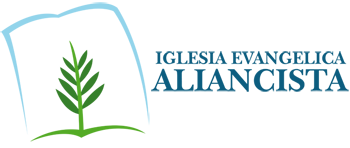